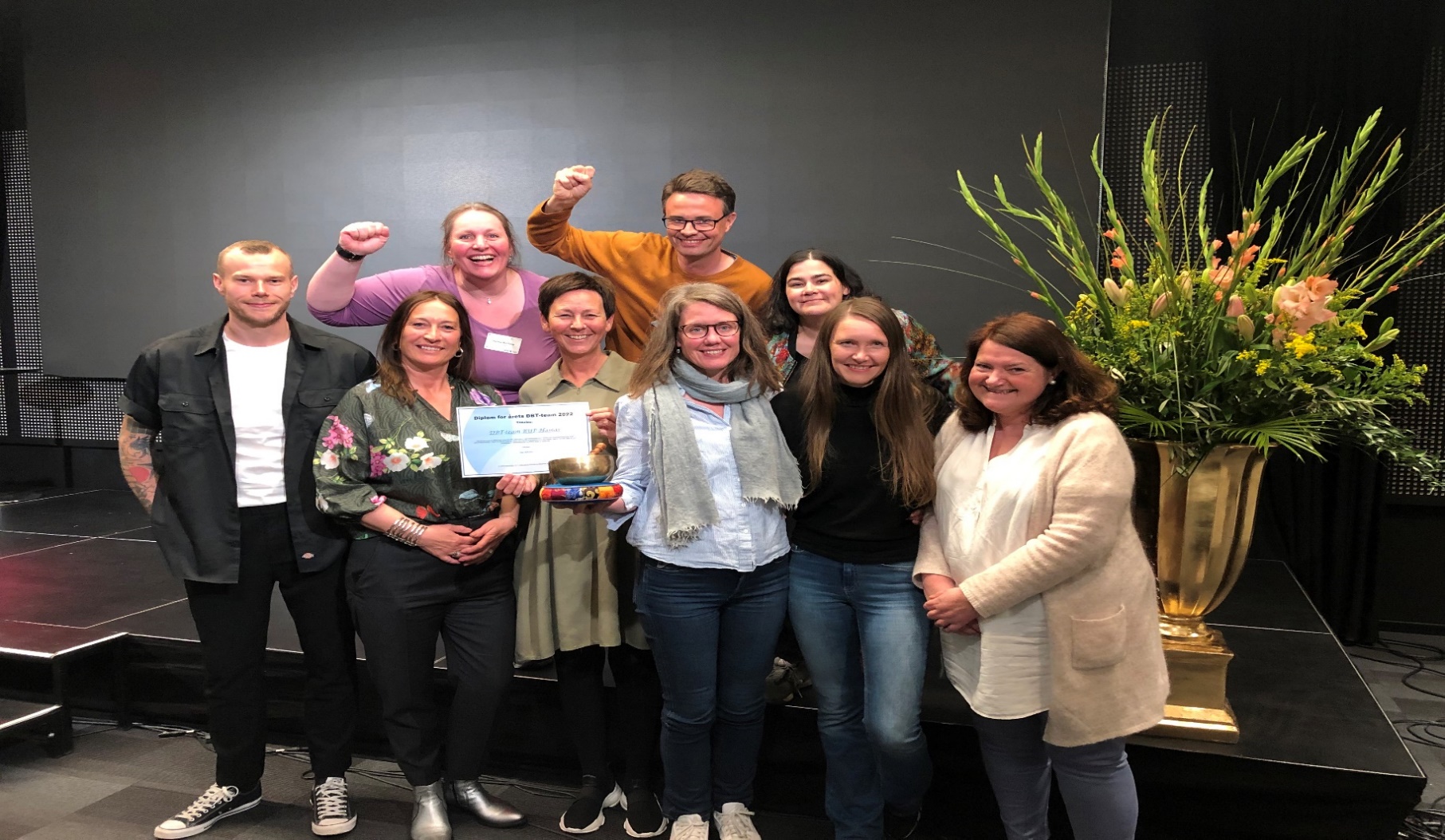 DBT BUP Hamar
Mindfulnessøvelse
Agenda
Hvem er vi?
Bakgrunn for oppstart
Kort om DBT
Erfaringer på tvers av døgn og poliklinikk
Hvem er vi
Team BUP Hamar som består av 8 terapeuter
Terapeuter fra 2 ulike poliklinikker og fra døgnavdelingen 
Ellen Rasmussen teamleder 2014
Hege Østgård. 2016
Jardar Nes. 2022
Bakgrunn for oppstart
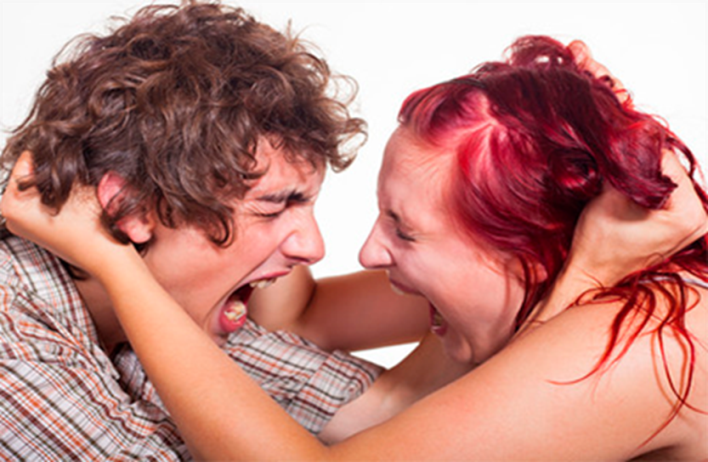 Ingenting virka! 
Kontra indisert behandling som norm
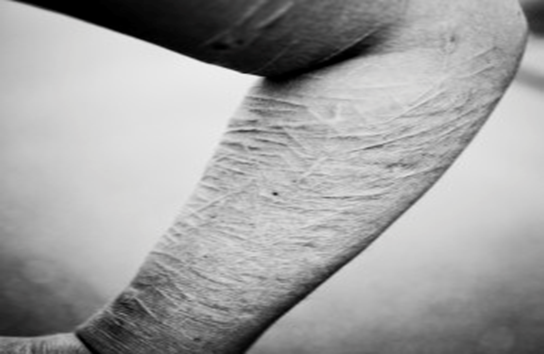 Hva er DBT? Og for hvem?
For ungdommer med store reguleringsvansker - selvskading og selvmordsatferd

Dialektisk atferdsterapi
	Dialektisk 
	Atferds
	Terapi
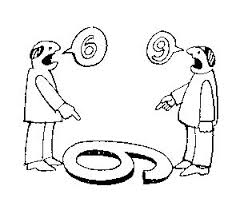 Behandlingen består av
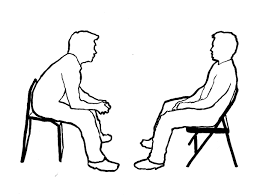 Pre-treatment / forpliktelse
Består av fire hjørnestener;
Individualterapi				
Ferdighetstreningsgruppe (ungdom og deres voksne)
Telefonkonsultasjon 
Konsultasjonsteam
Fem hovedteamaer;
Mindfulness
Hold ut ferdigheter			
Å finne mellomtingen	
Følelsesregulering
Mellommenneskelige ferdigheter
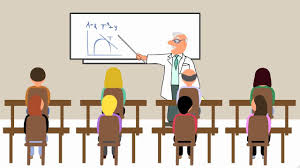 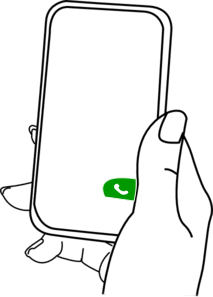 Erfaringer på tvers av poliklinikk og døgn
Felles forståelsesramme 
Bedre samarbeid 
Tryggere terapeuter 
Overføringsverdi til andre pasientgrupper – døgn- og poliklinikk
Noen begrensninger i rammene våre
Spørsmål?
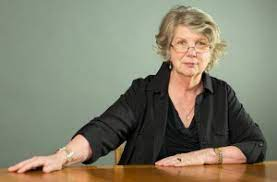 «The great thing about treating borderline patients is that it is like having a supervisor always in the room.»
- Marsha M Linehan